PORTUGAL
This work was made by the 3rd grade of the Crato School in Alentejo region – Portugal




February, 2019
Erasmus+Impact: Mini-Project Hello, Europe!
This is our flag
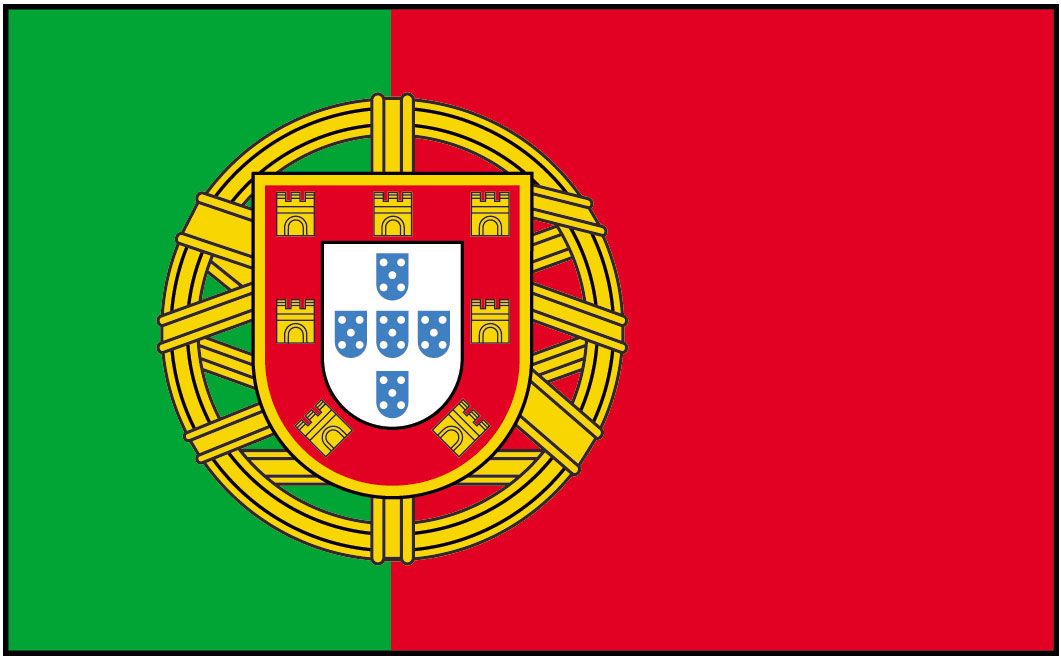 We made groups in our class and researched about the localization of your countries
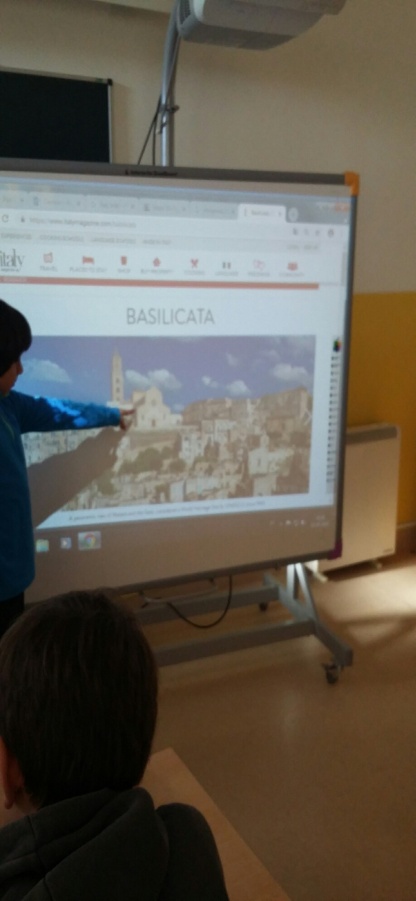 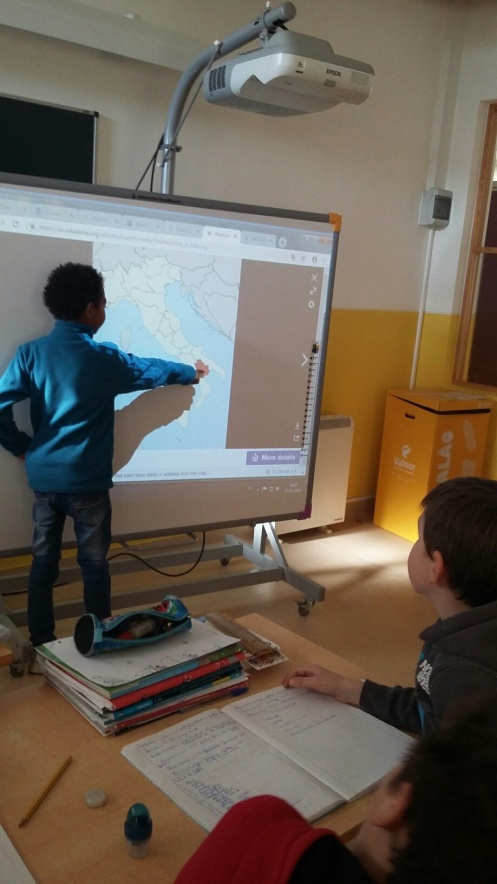 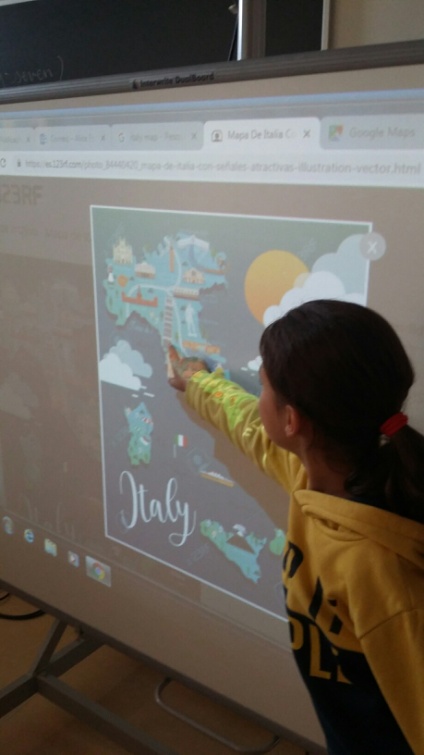 The map of PORTUGAL
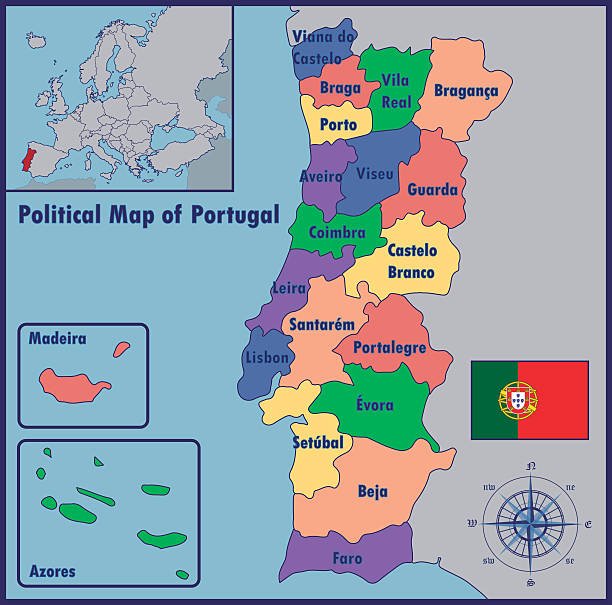 Our school is in the district of PORTALEGRE
Now we are going to show you some photos of our Mini-Project Hello, Europe!
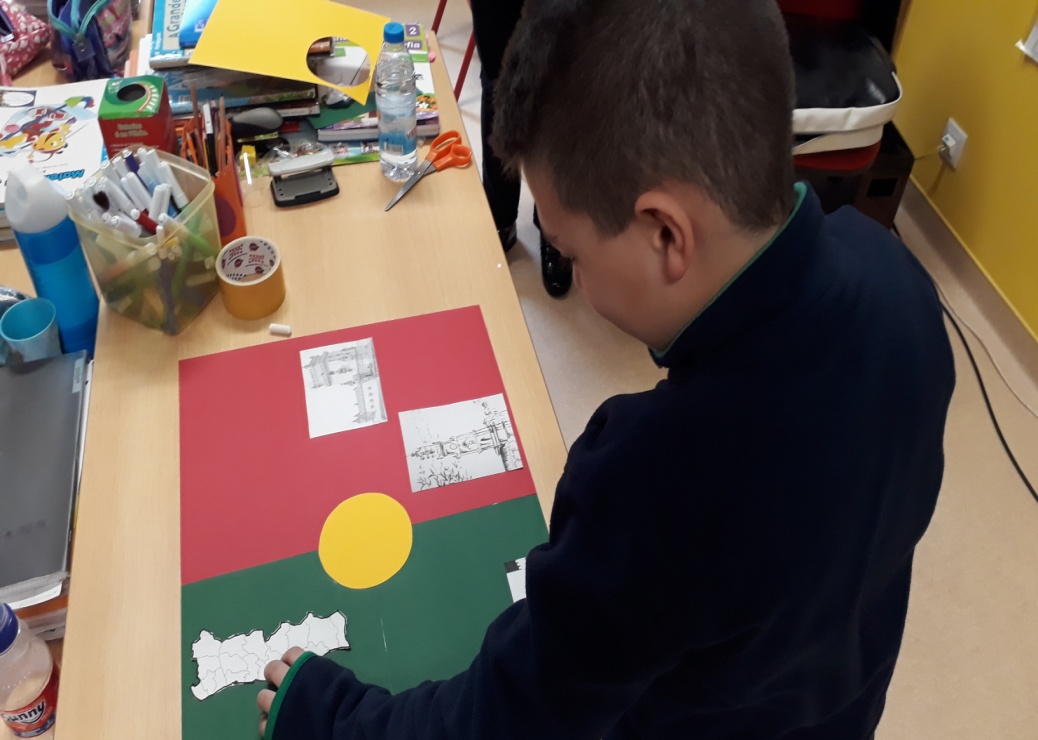 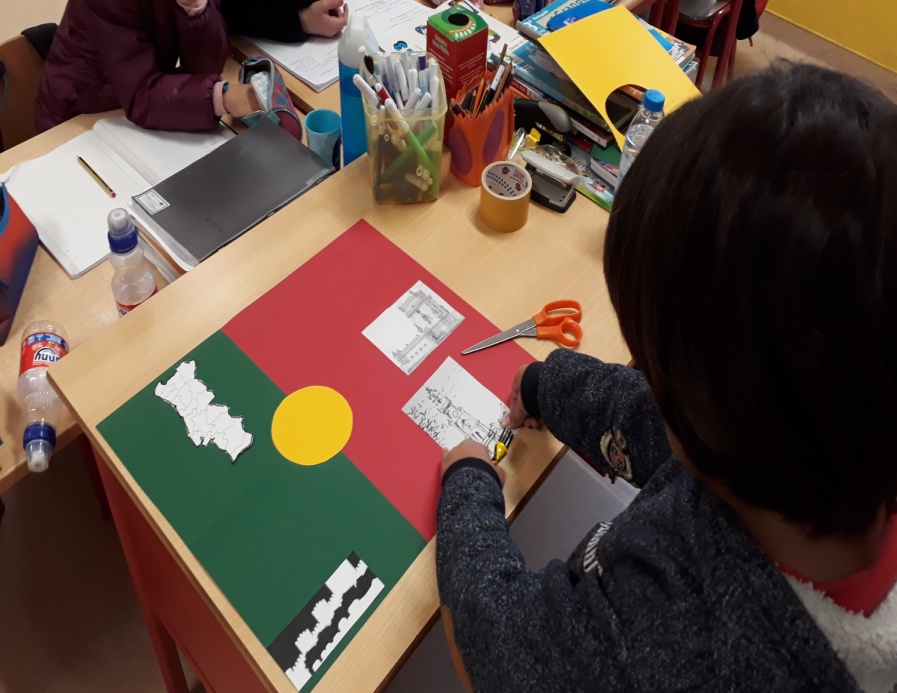 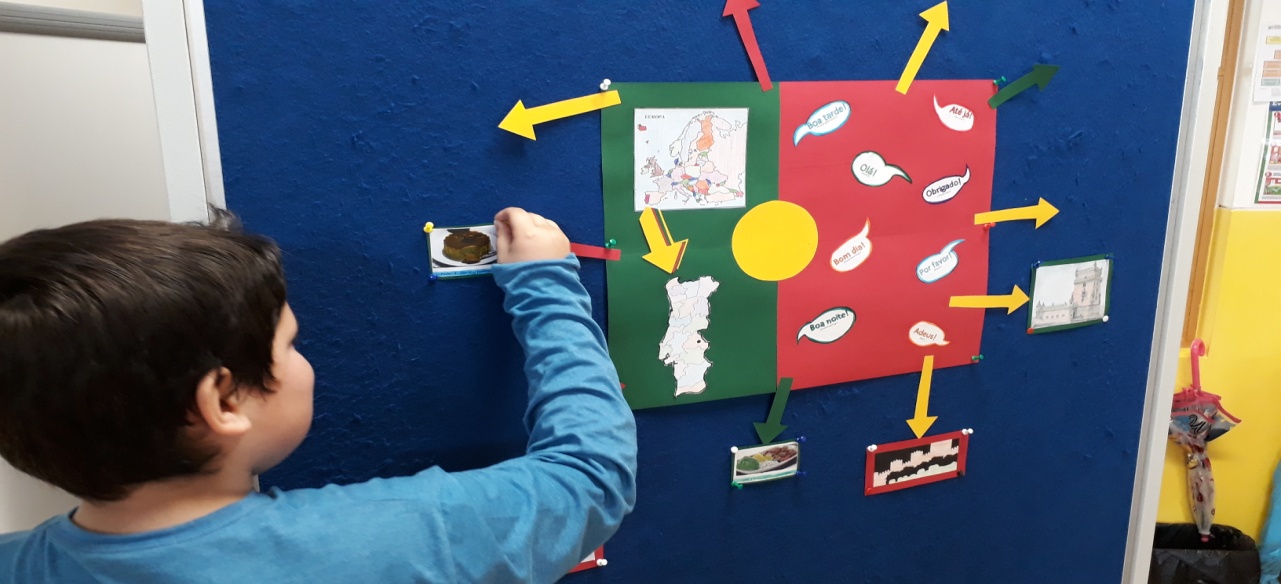 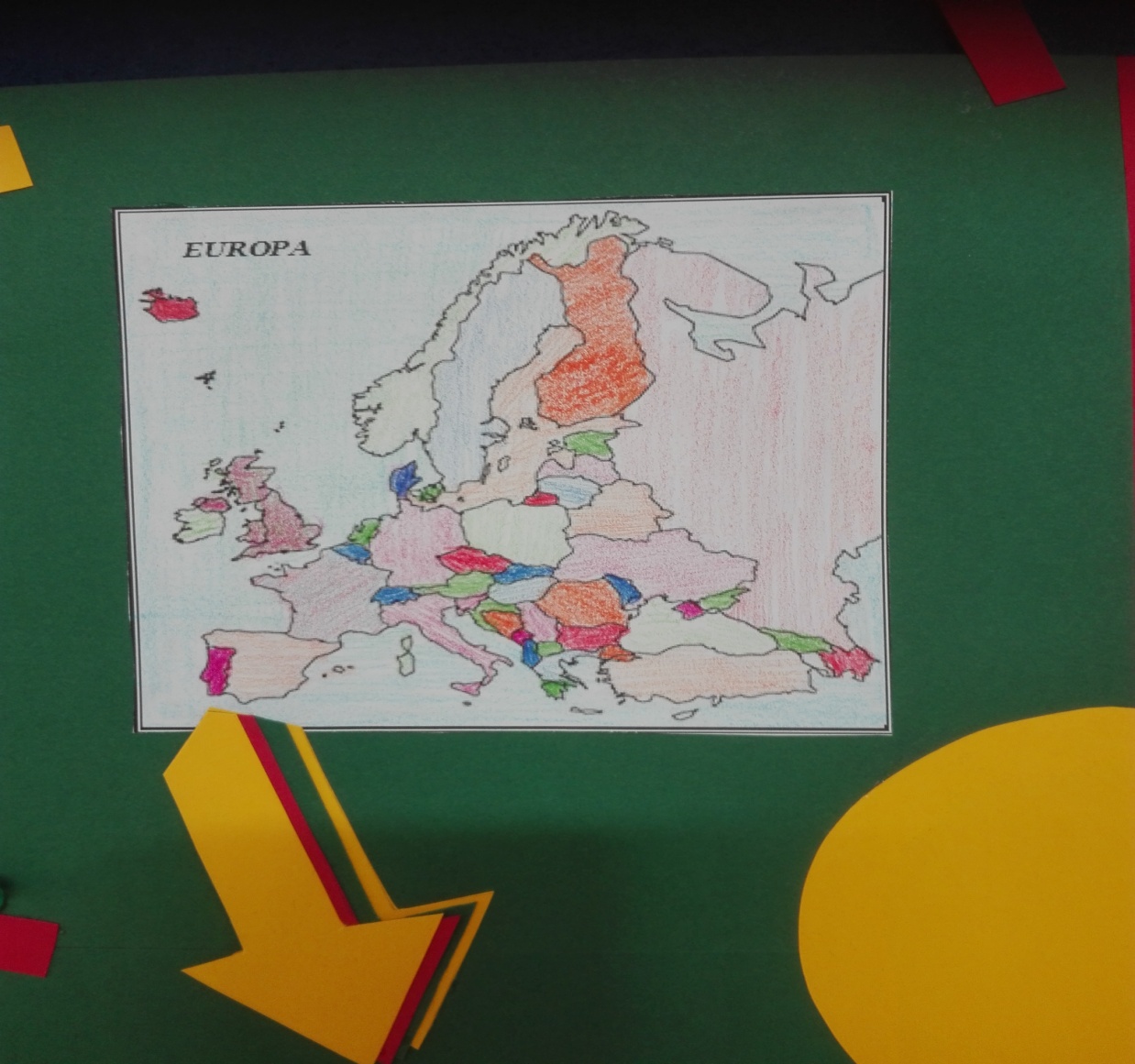 The map of Portugal
Greetings
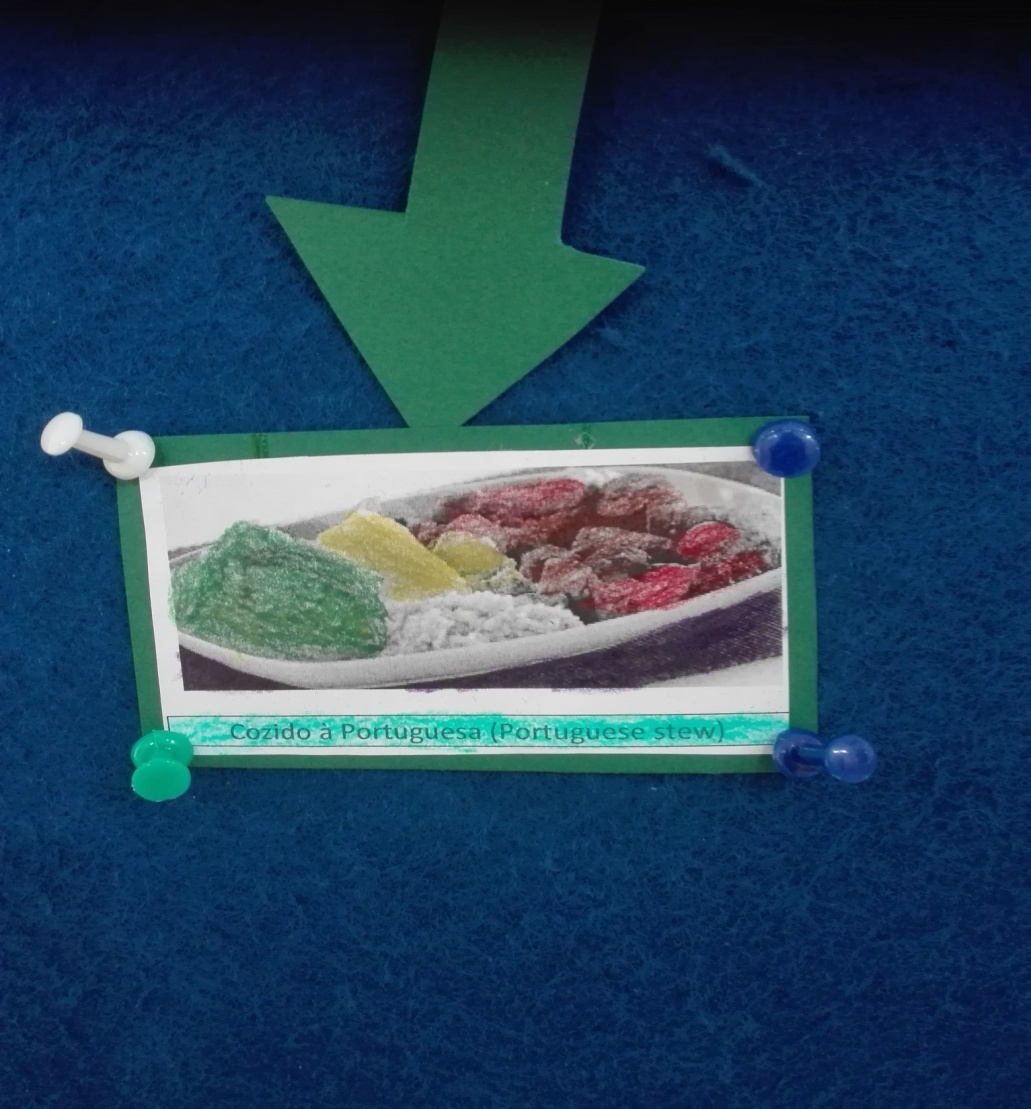 Typical food
Important monuments:Jerónimos`Monastery in Lisbon, the capital of Portugal
Another important monument: the Belém Tower, in Lisbon
Thanks a lot for your attention!
It was a pleasure to work with you!
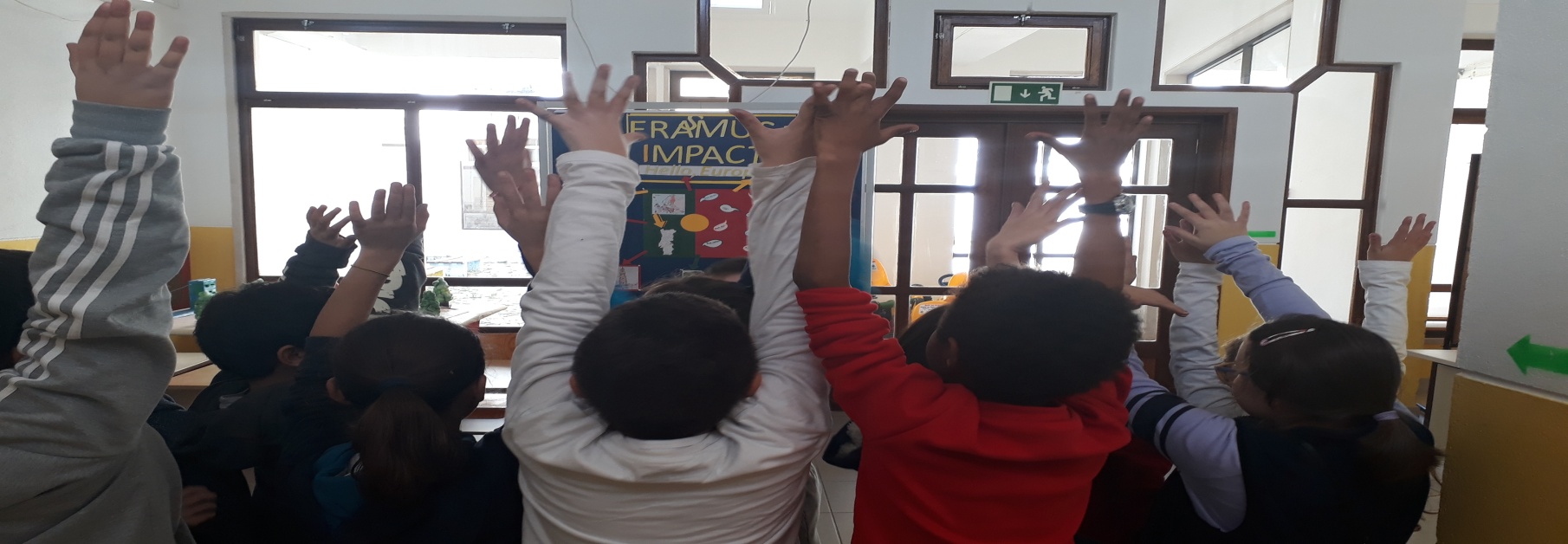 Thank you very much!!!!